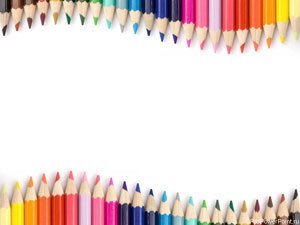 Урок изобразительного искусства
Подготовила:
Учитель начальных классов
МБОУ «СОШ №8» г.Топки,
Кемеровская область-Кузбасс
Падалко Екатерина Николаевна
1
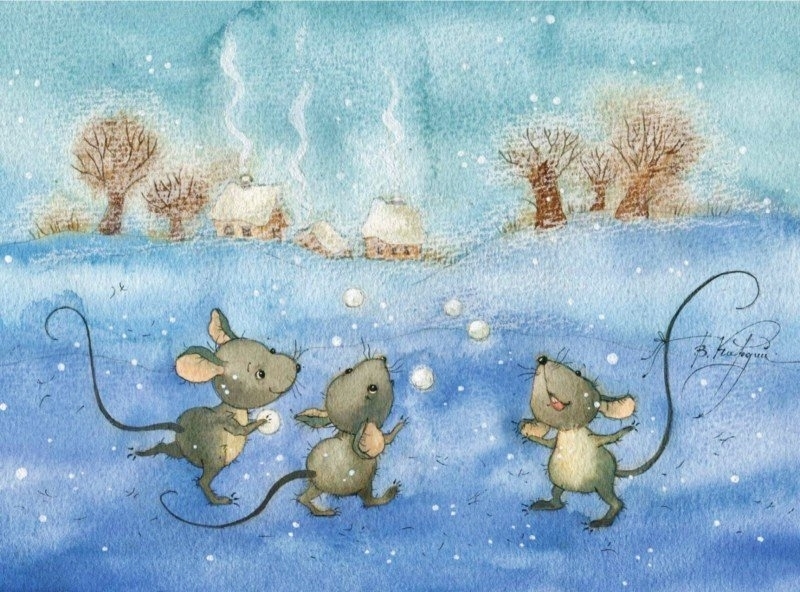 2
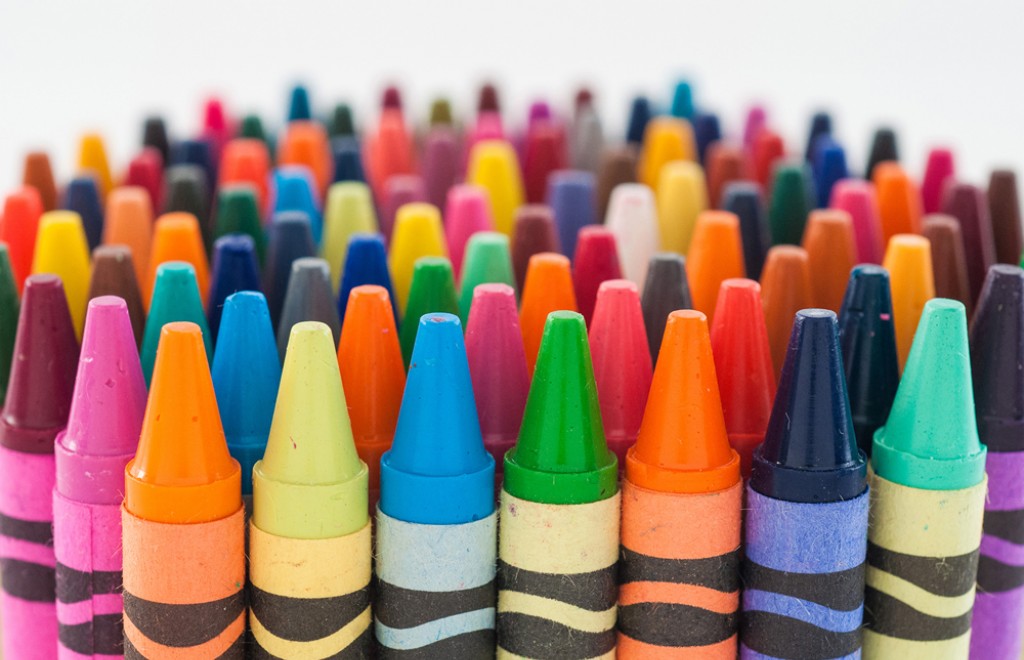 3
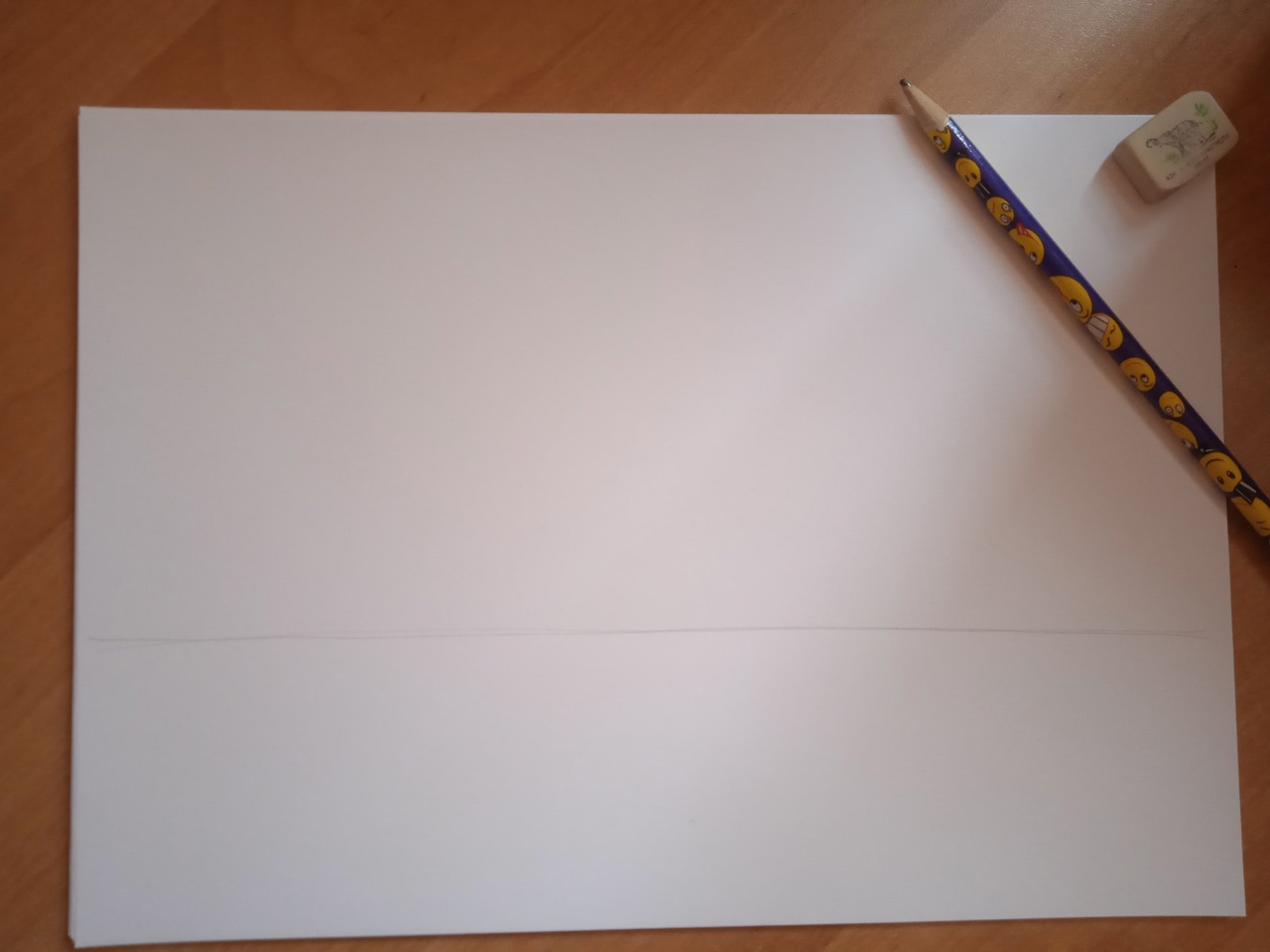 4
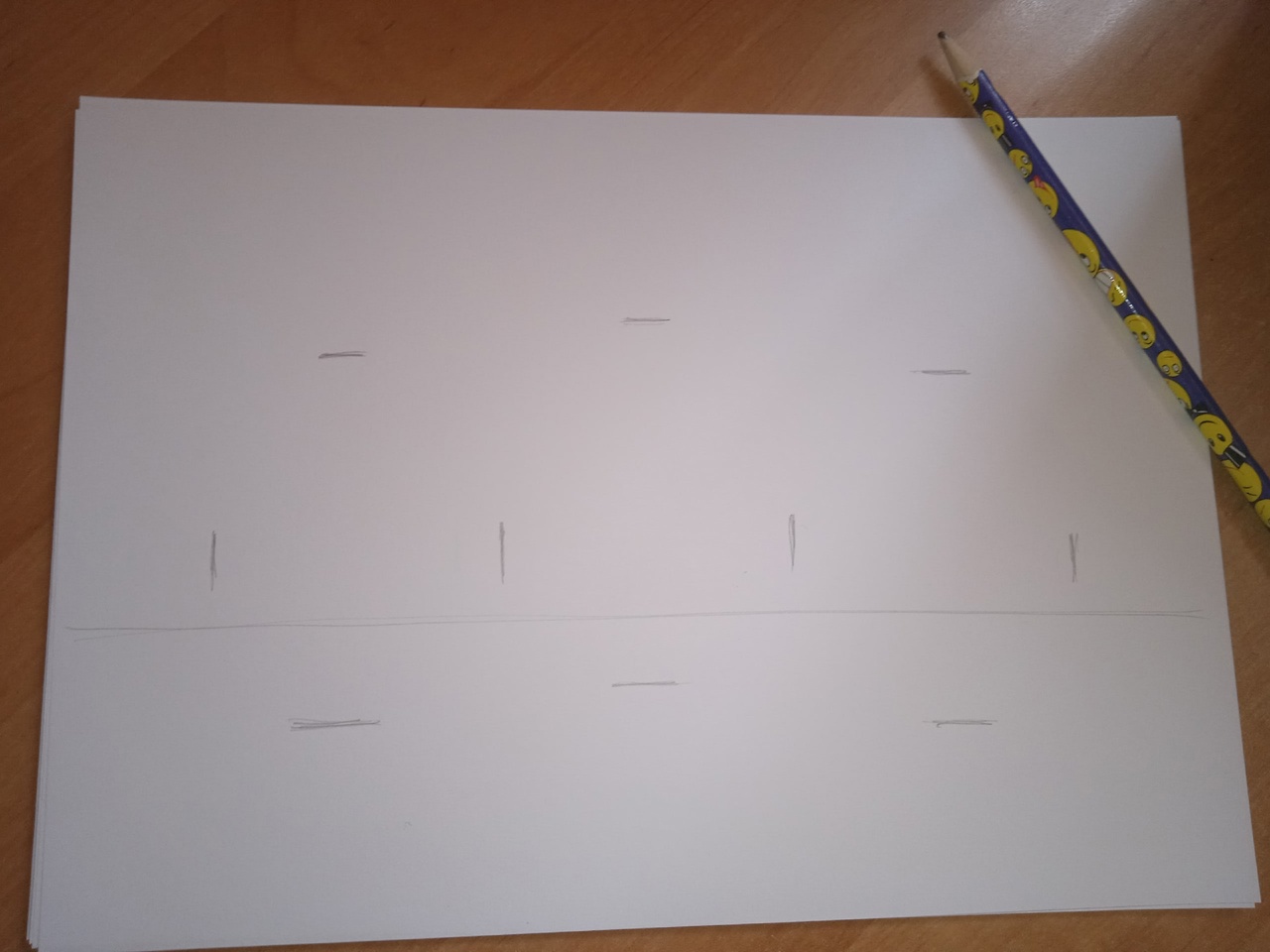 5
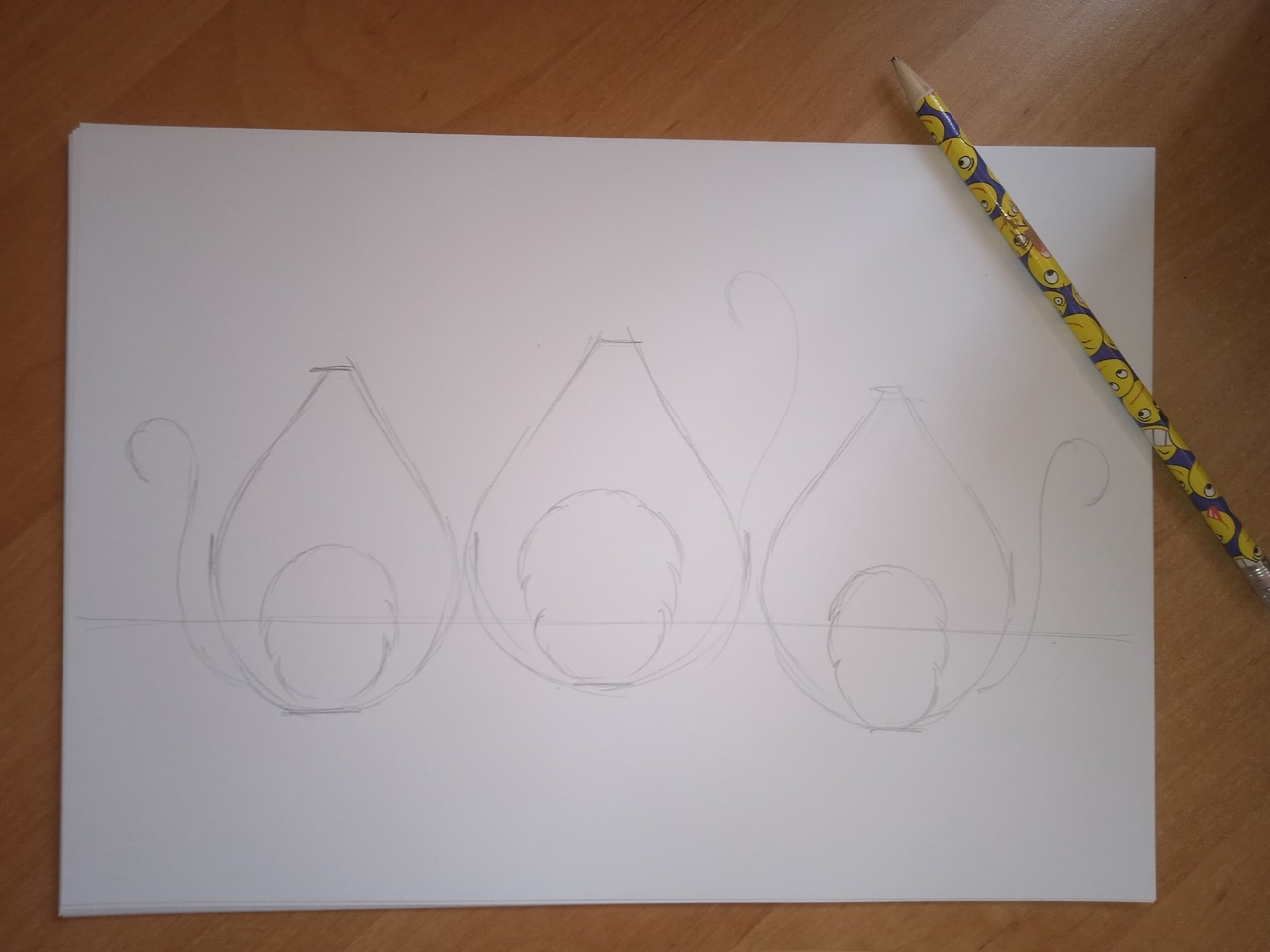 6
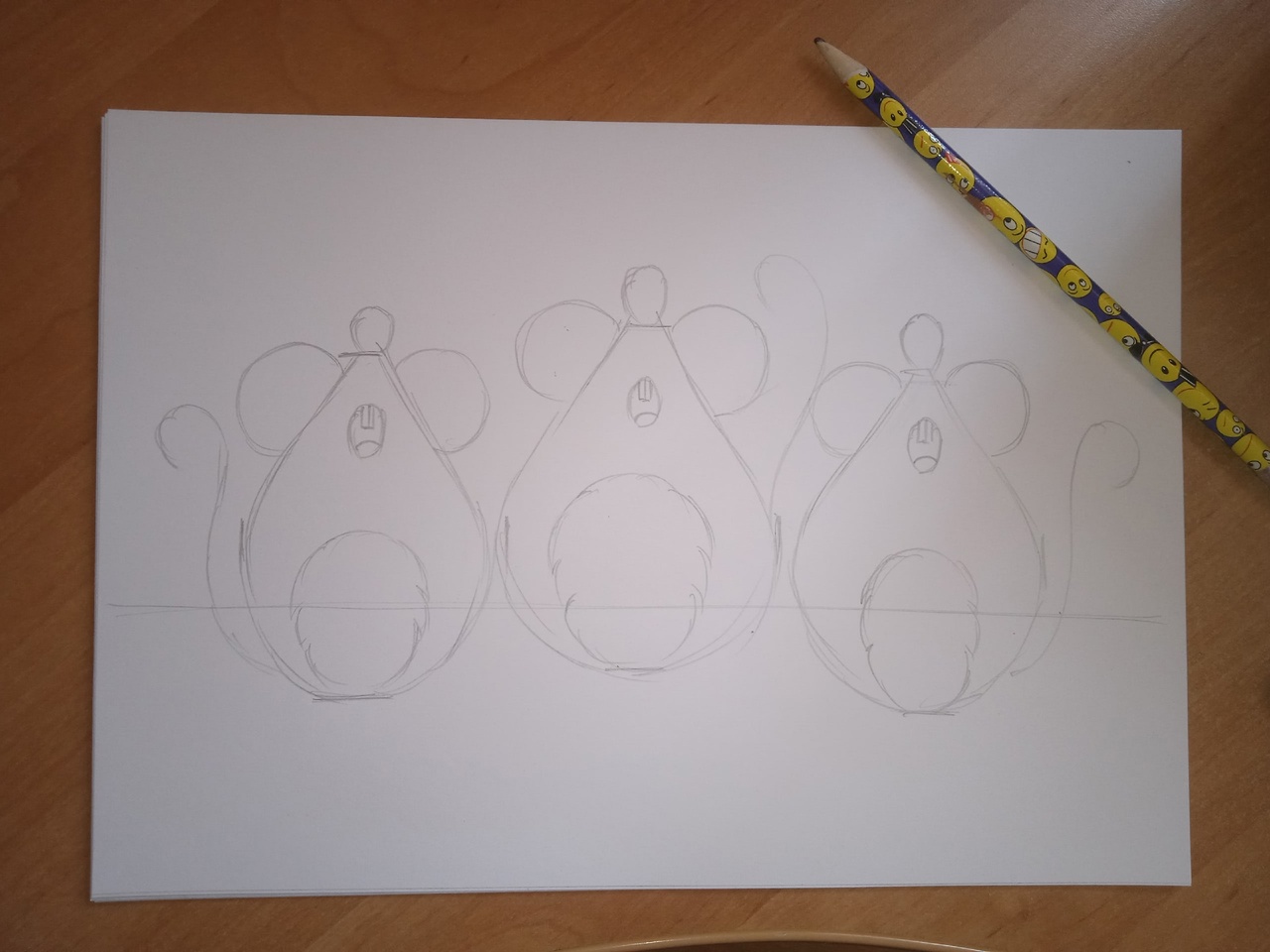 7
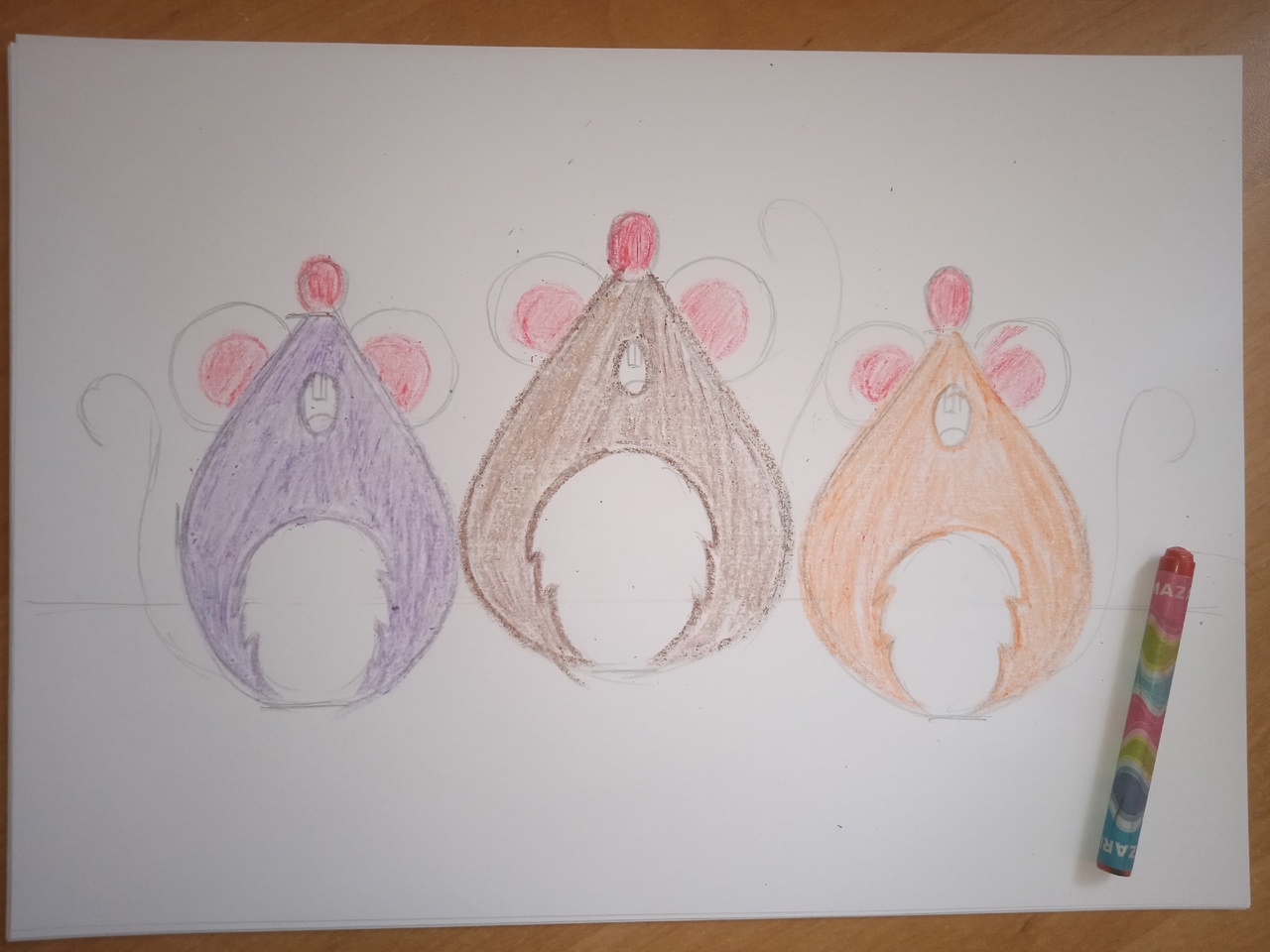 8
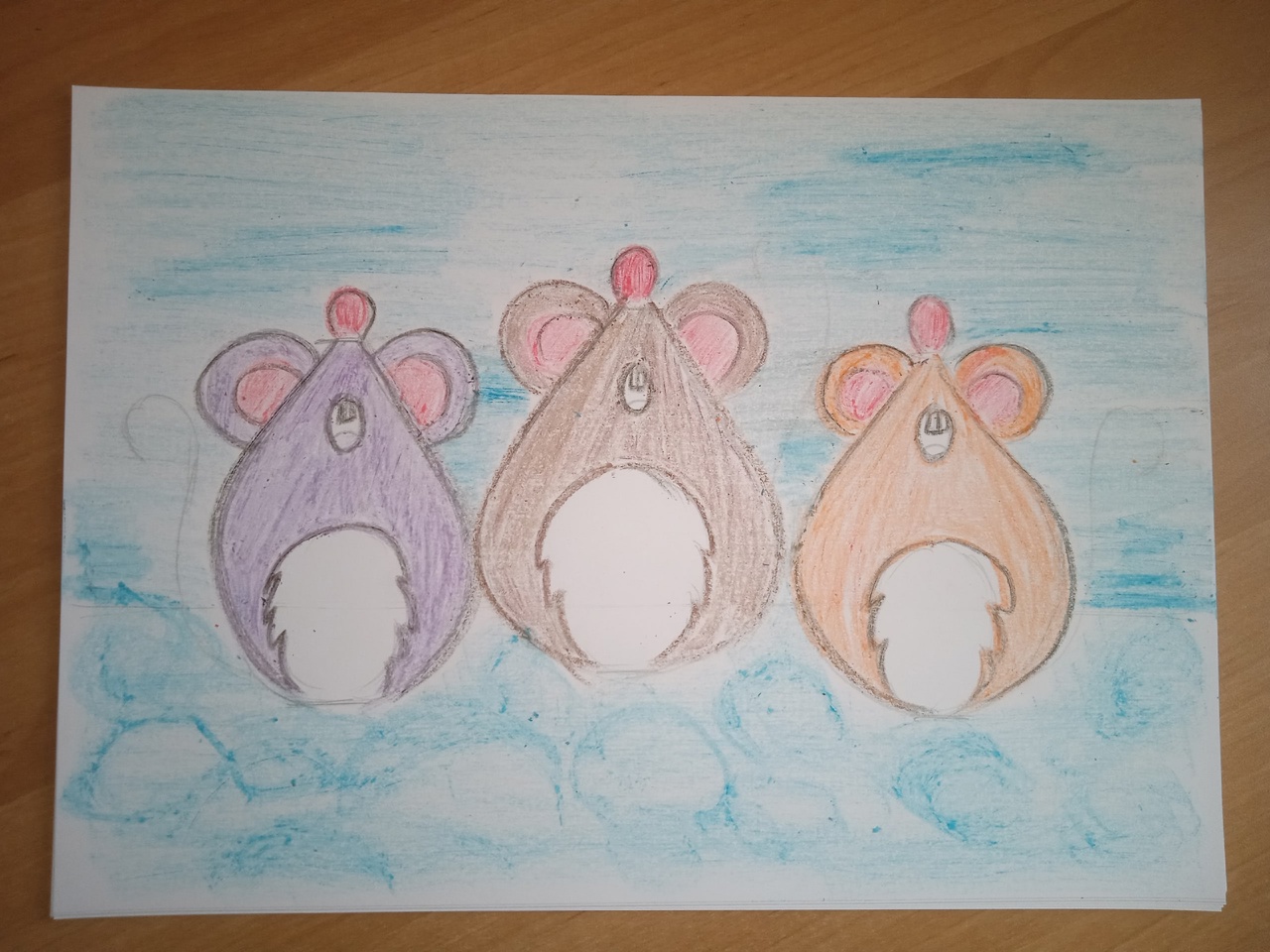 9
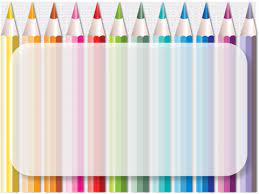 Спасибо за работу!
10
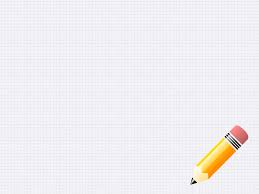 Ссылки на использованные ресурсы:
https://studref.com/478750/kulturologiya/voskovye_karandashi
11